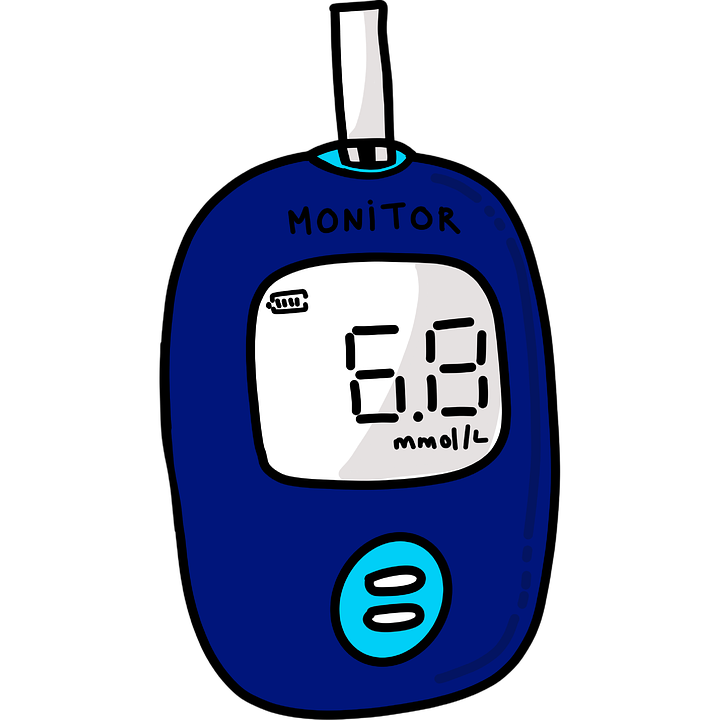 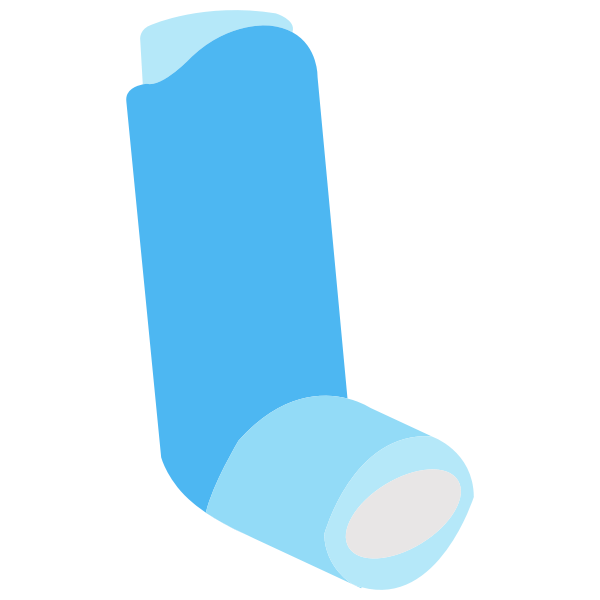 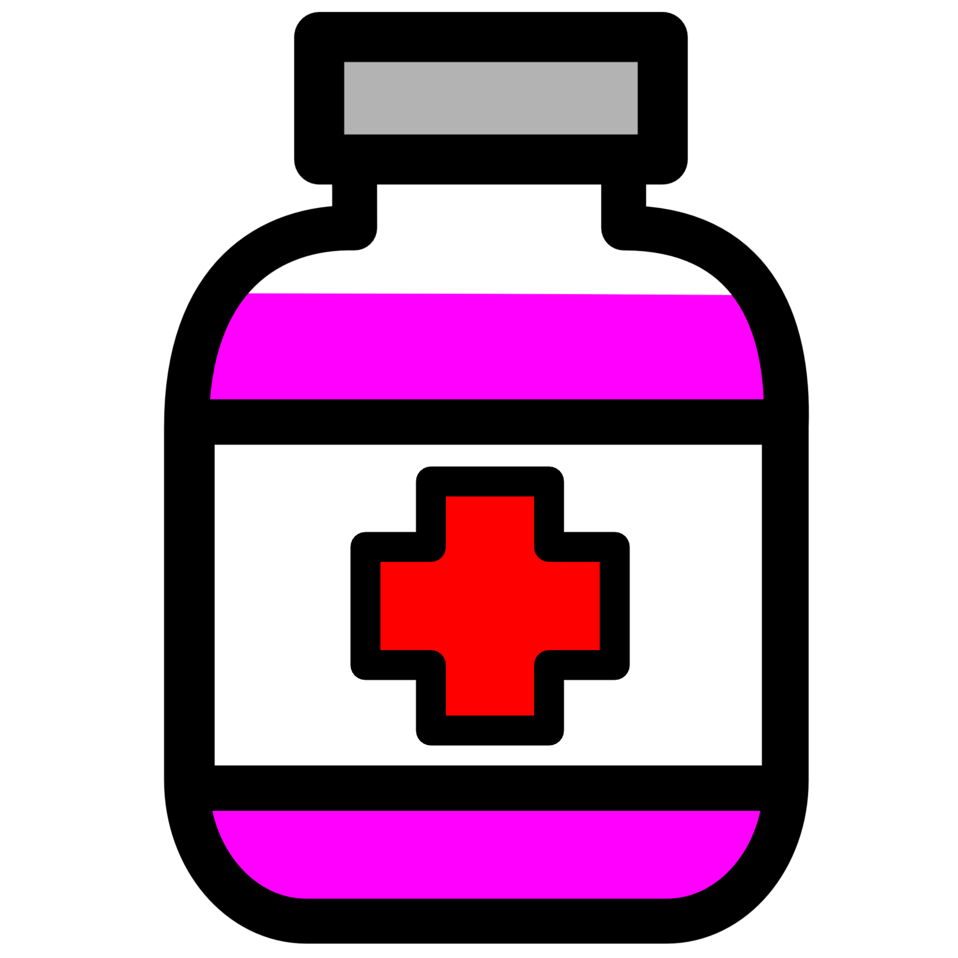 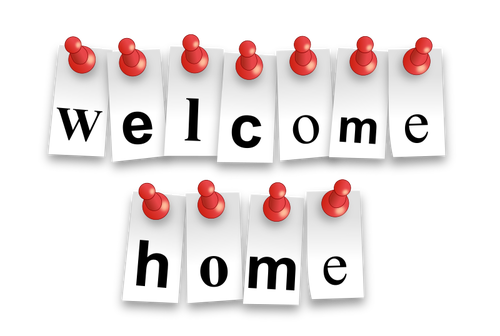 REQUIRED
IMMUNIZATIONS 
for
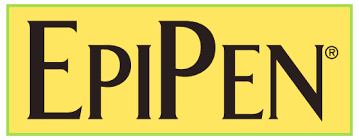 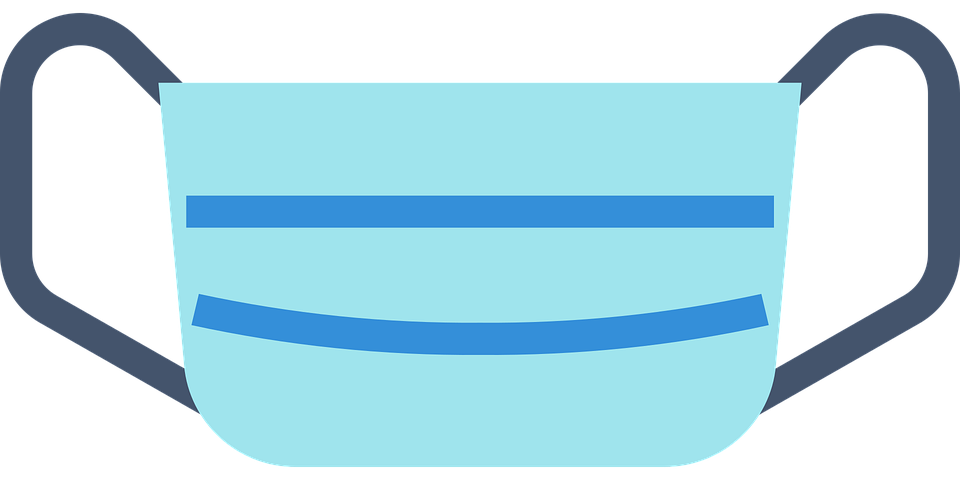 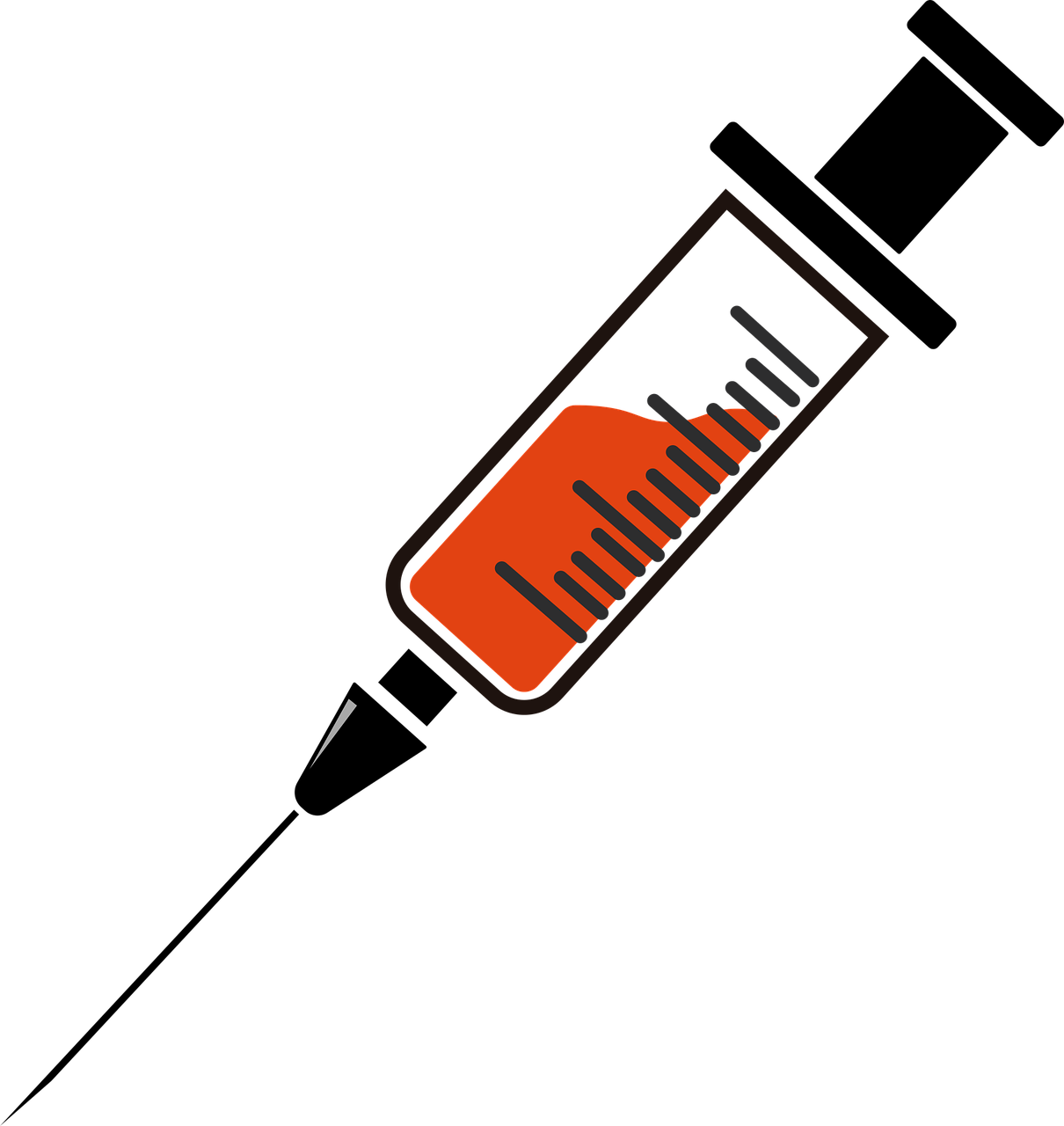 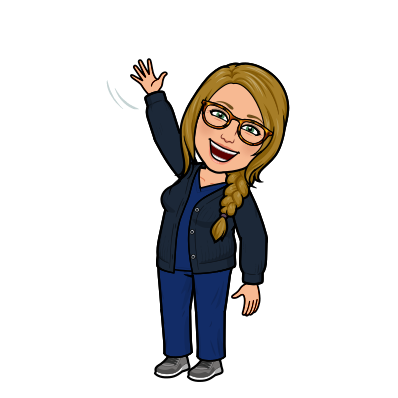 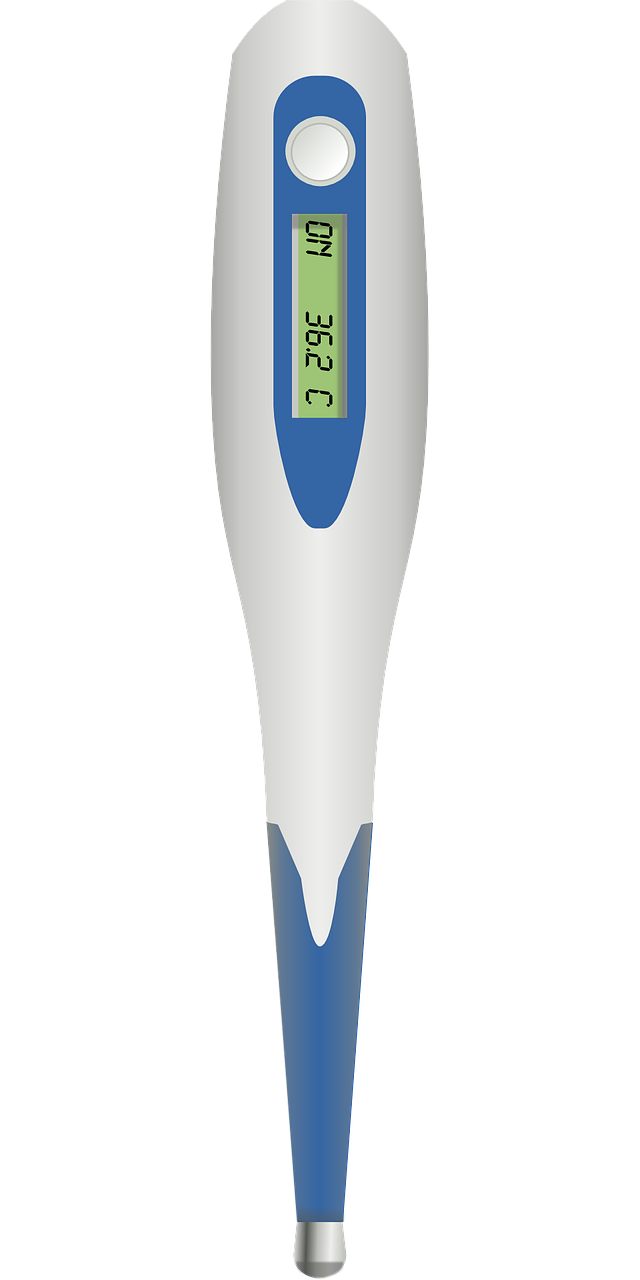 High 
School
College
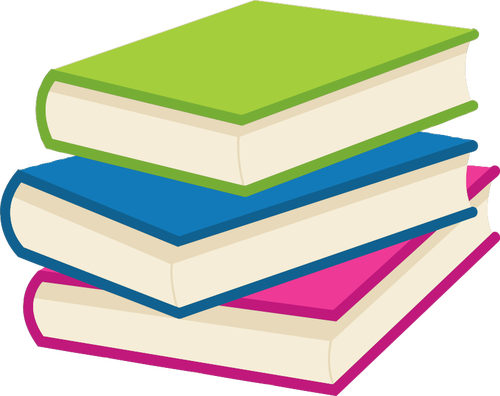 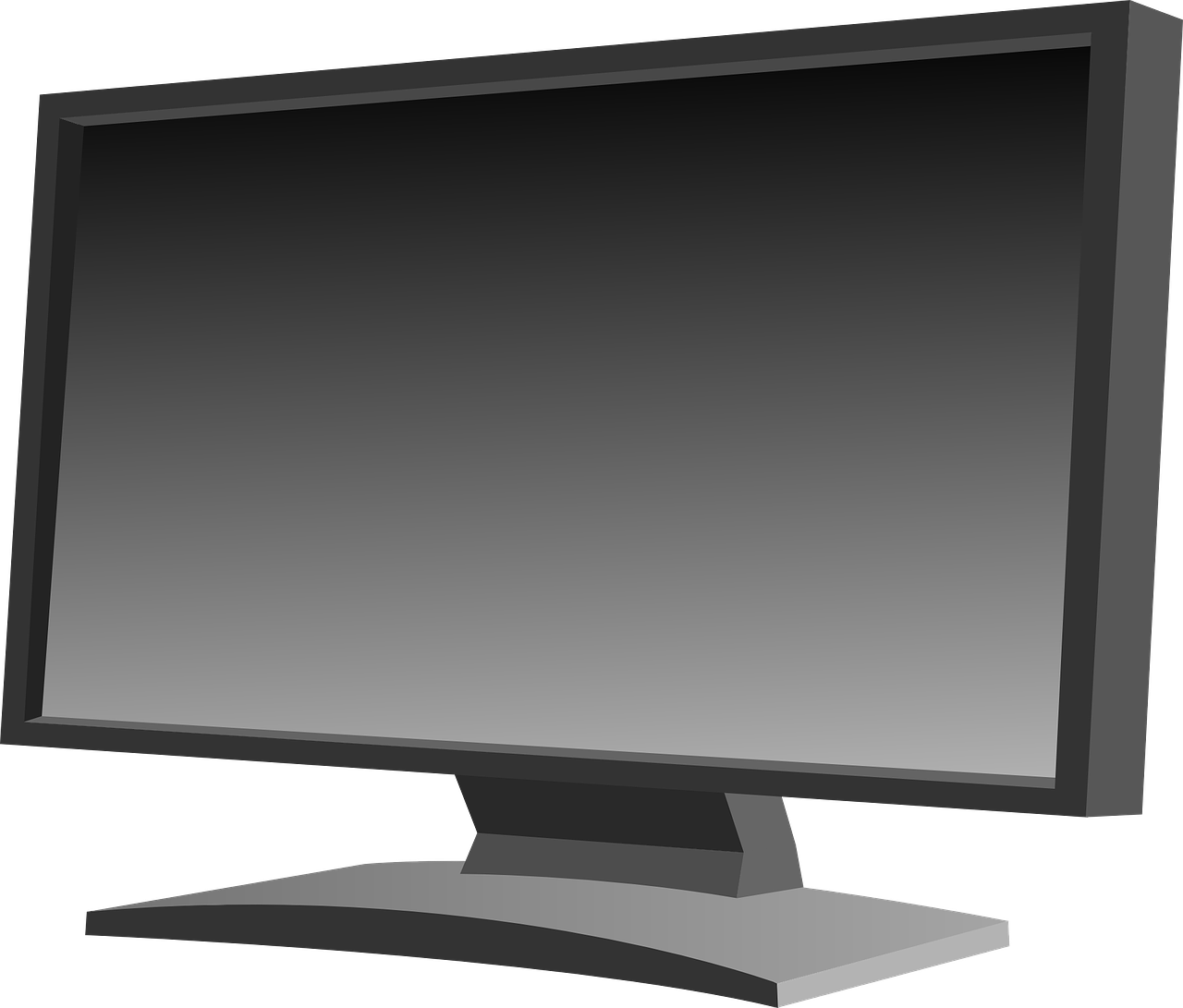 Contact Nurse Kathy

kathleen.davis@ccisd.us
361-698-2431

Or look for me on Canvas!
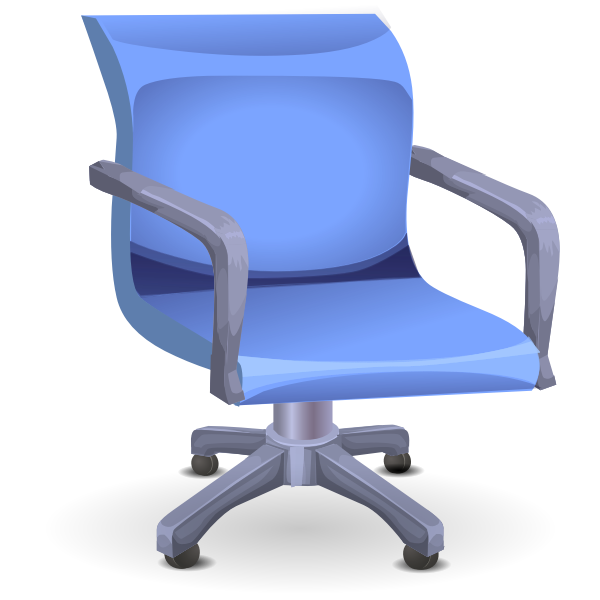 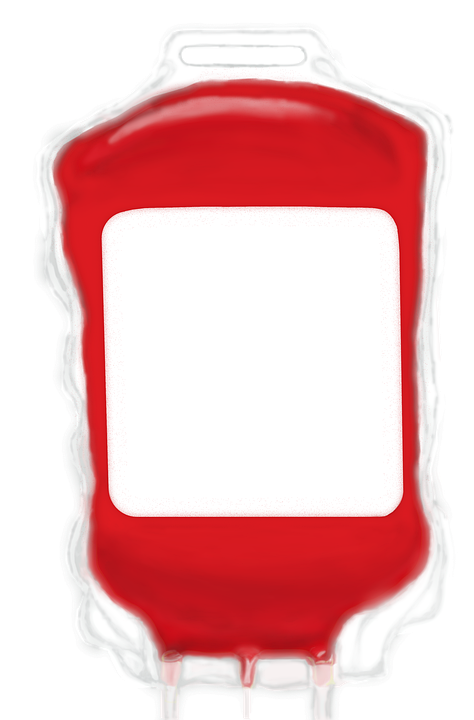 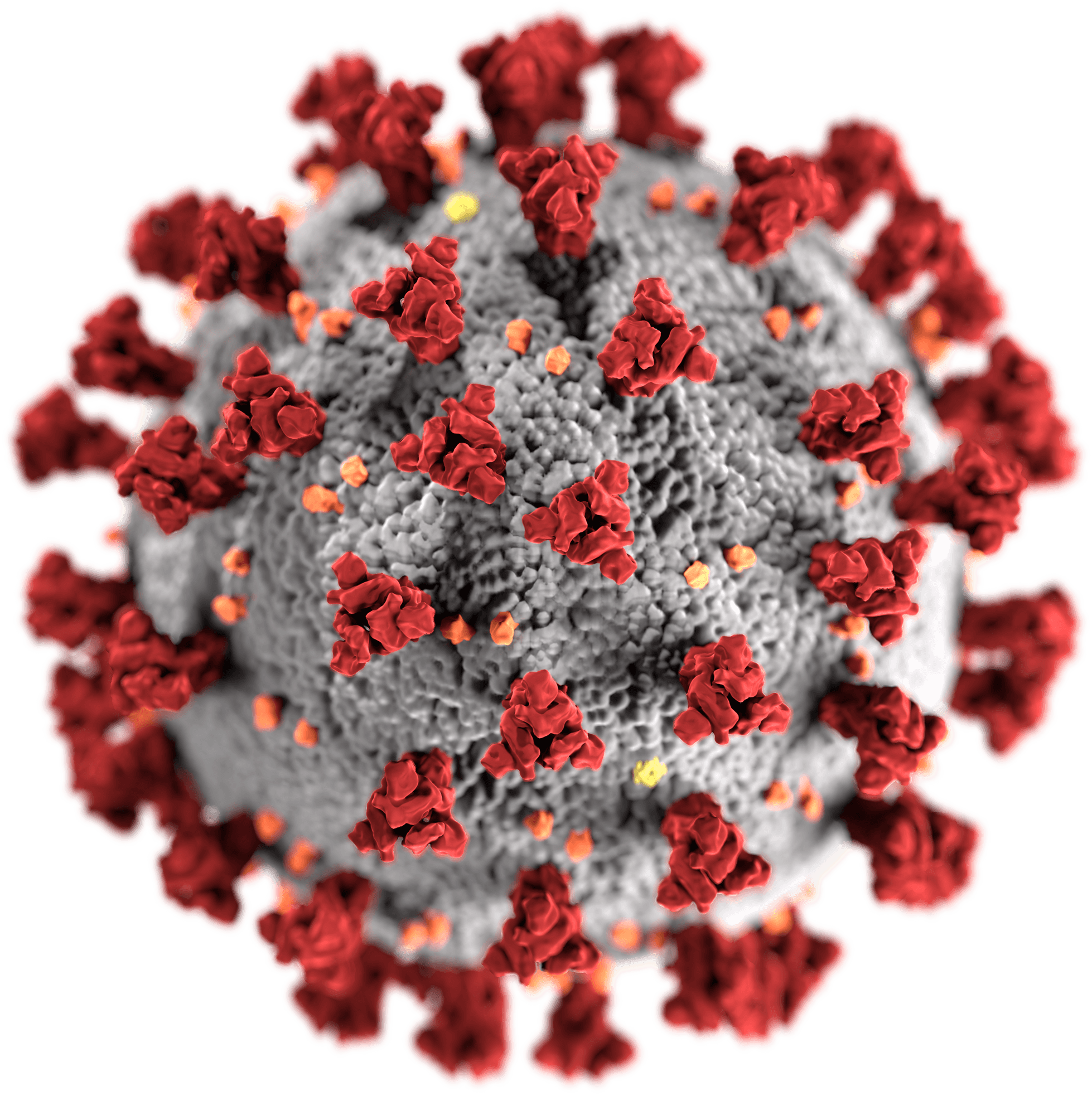 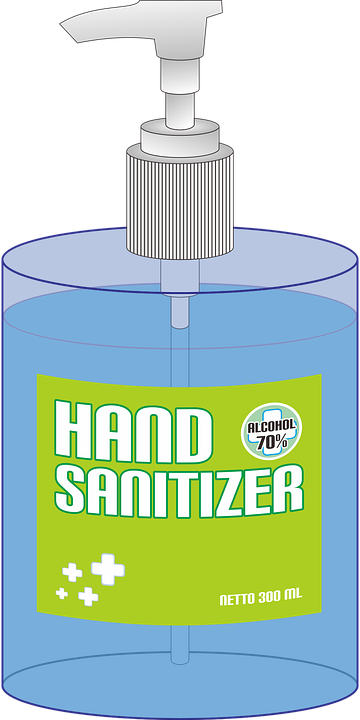 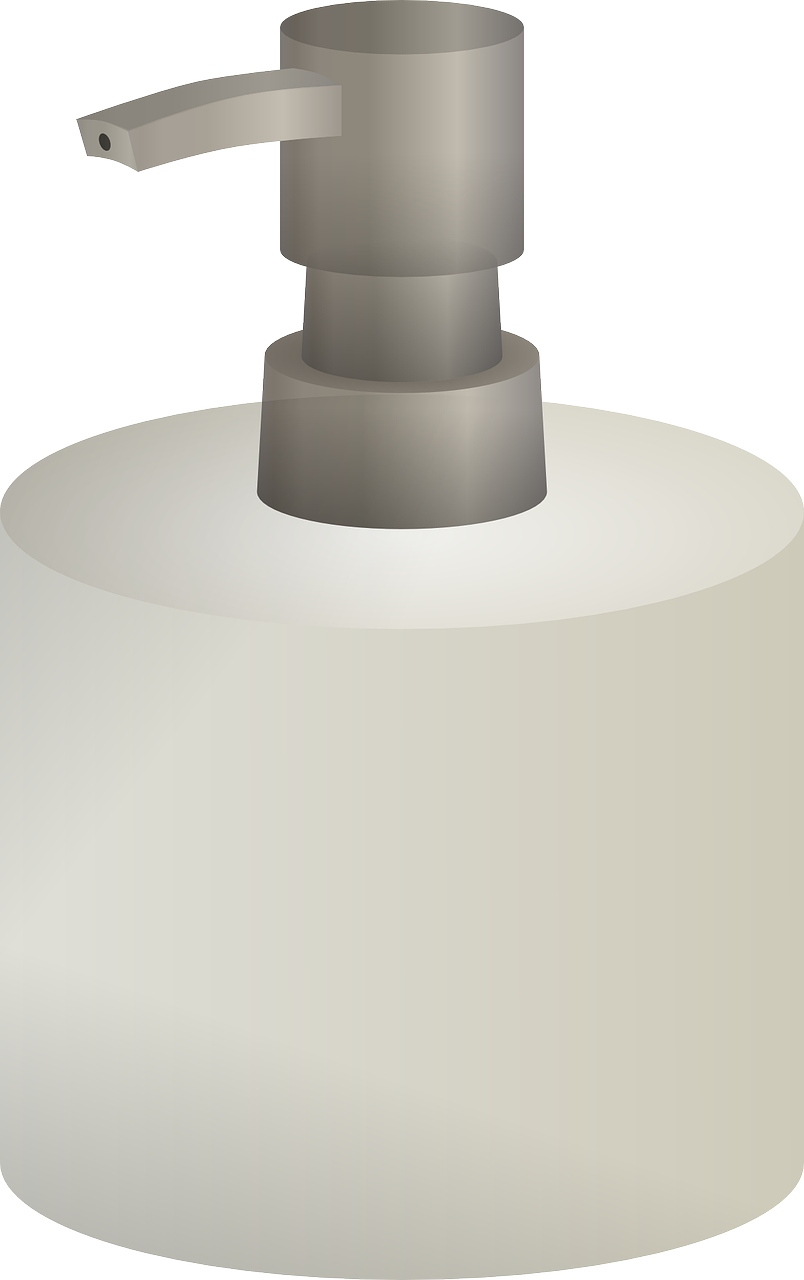 RED
CORD
HERO
SOAP
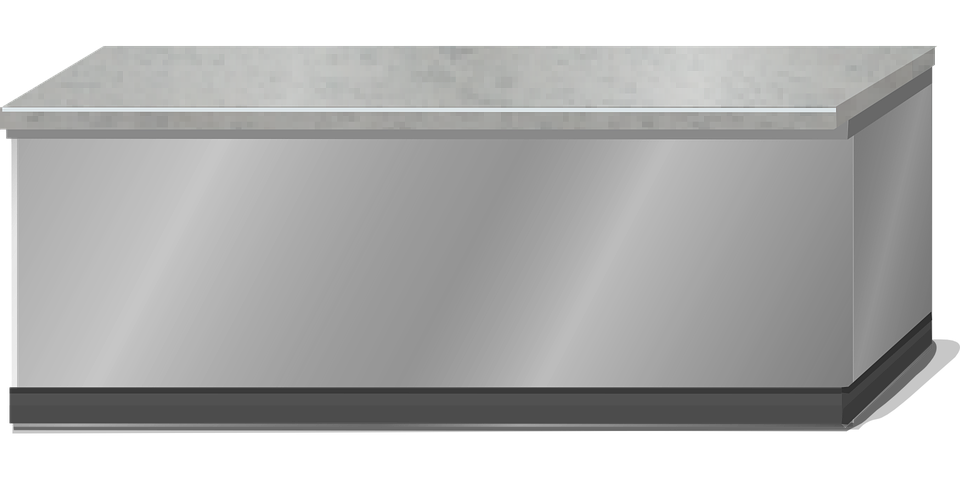 Click around the clinic forinformation and forms!